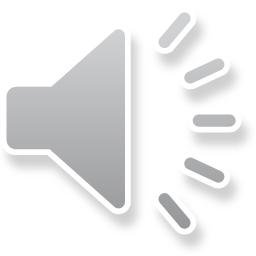 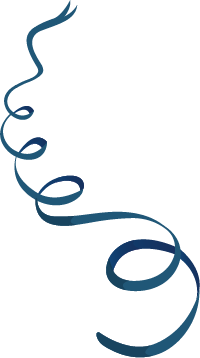 MÔN TOÁN
BÀI 32: PHÉP TRỪ SỐ CÓ HAI CHỮ SỐ
CHO SỐ CÓ HAI CHỮ SỐ
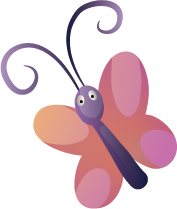 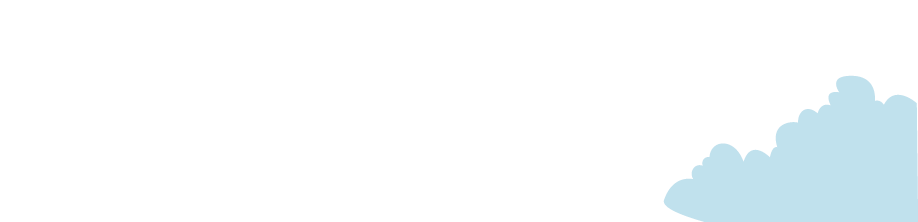 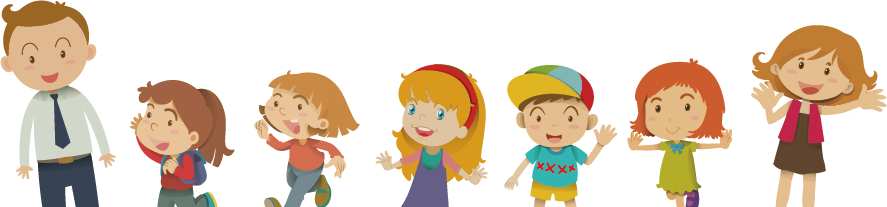 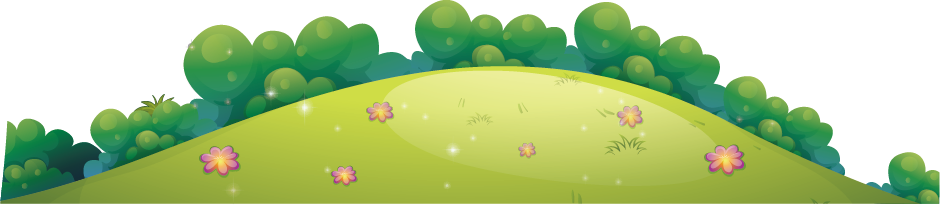 TIẾT 2
LUYỆN TẬP
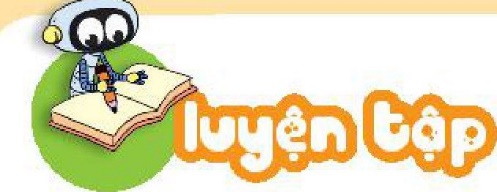 1
Tính nhẩm (theo mẫu)
60 - 20
6 chục
-
4 chục
2 chục
=
60       -      20       =    40
b) 80 - 10
    60 - 50
    90 - 20
c) 40 - 30
    70 - 30
    70 - 40
a)  70 - 50
     90 - 70
     40 - 10
= 20
= 20
= 30
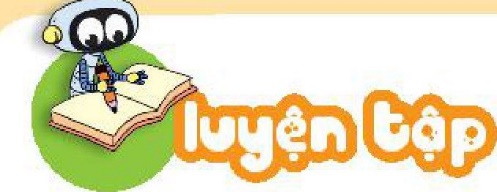 2
Đặt tính rồi tính:
92 – 72
65 – 25
86 – 64
77 – 53
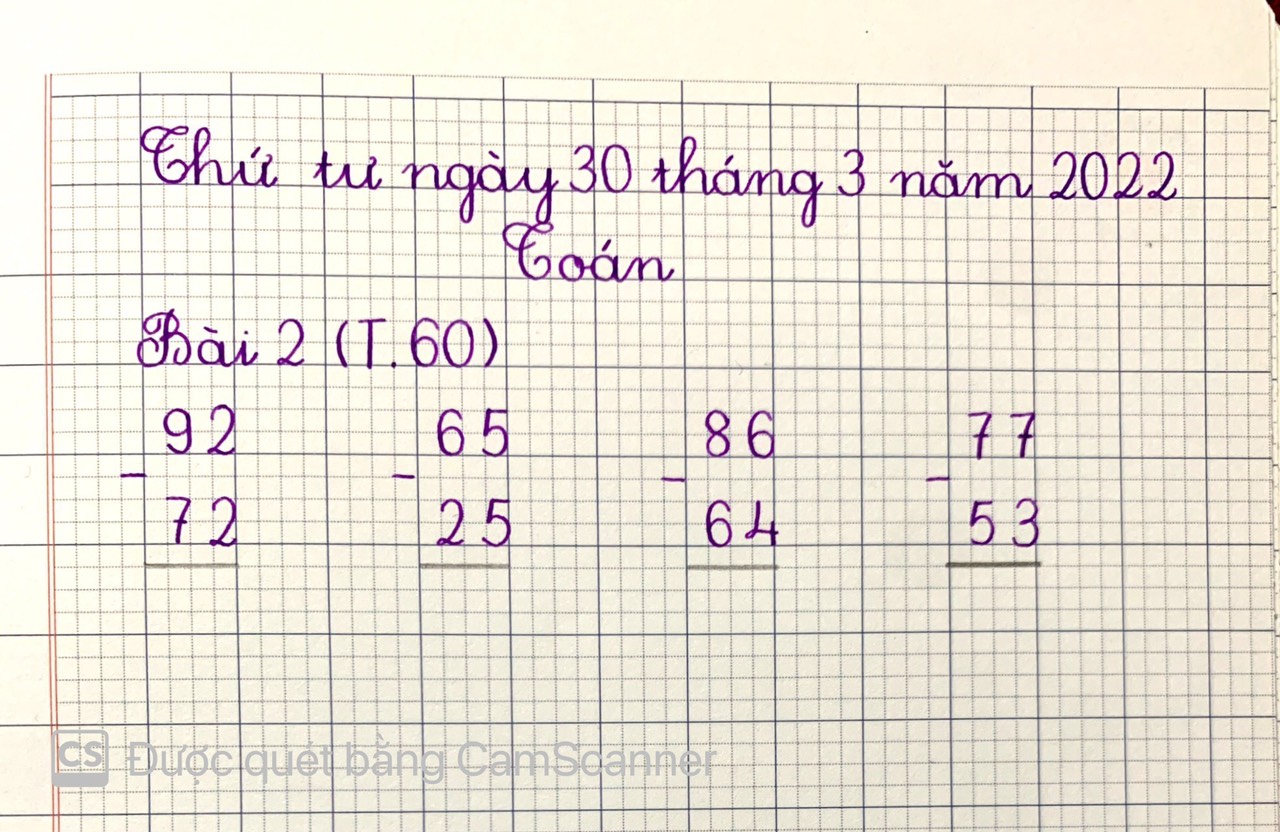 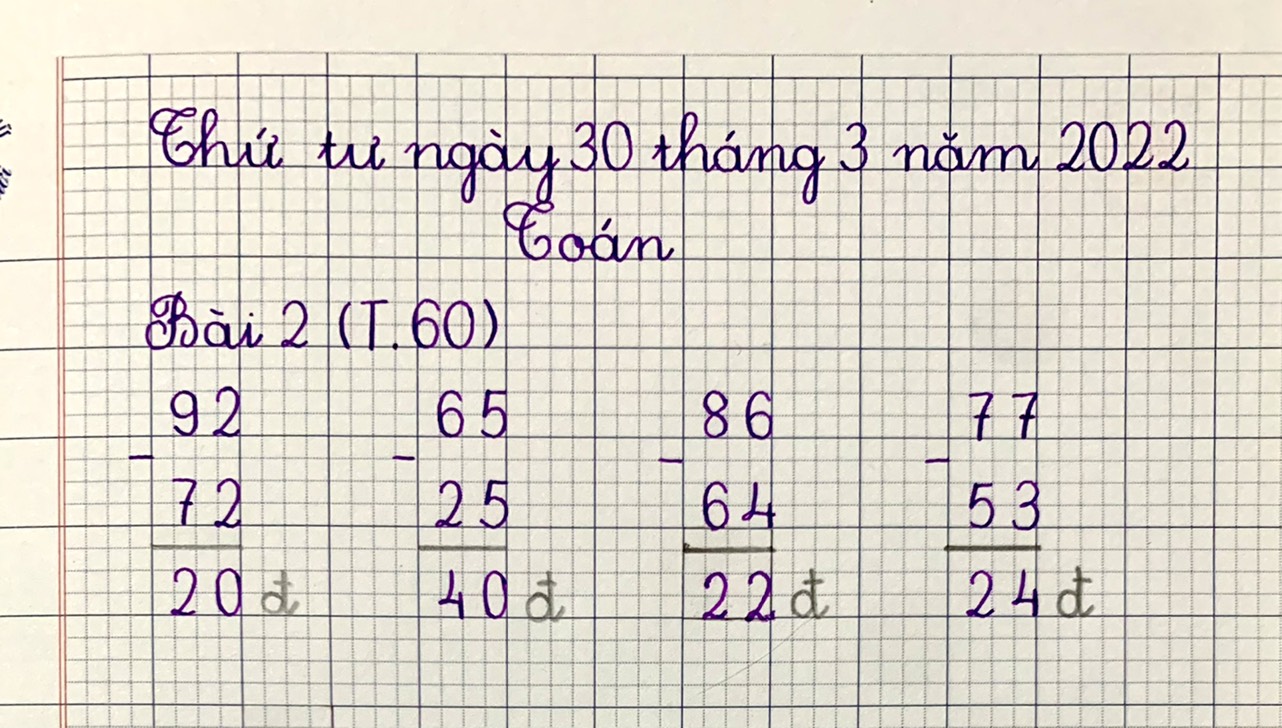 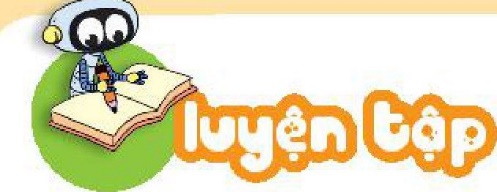 3
Số?
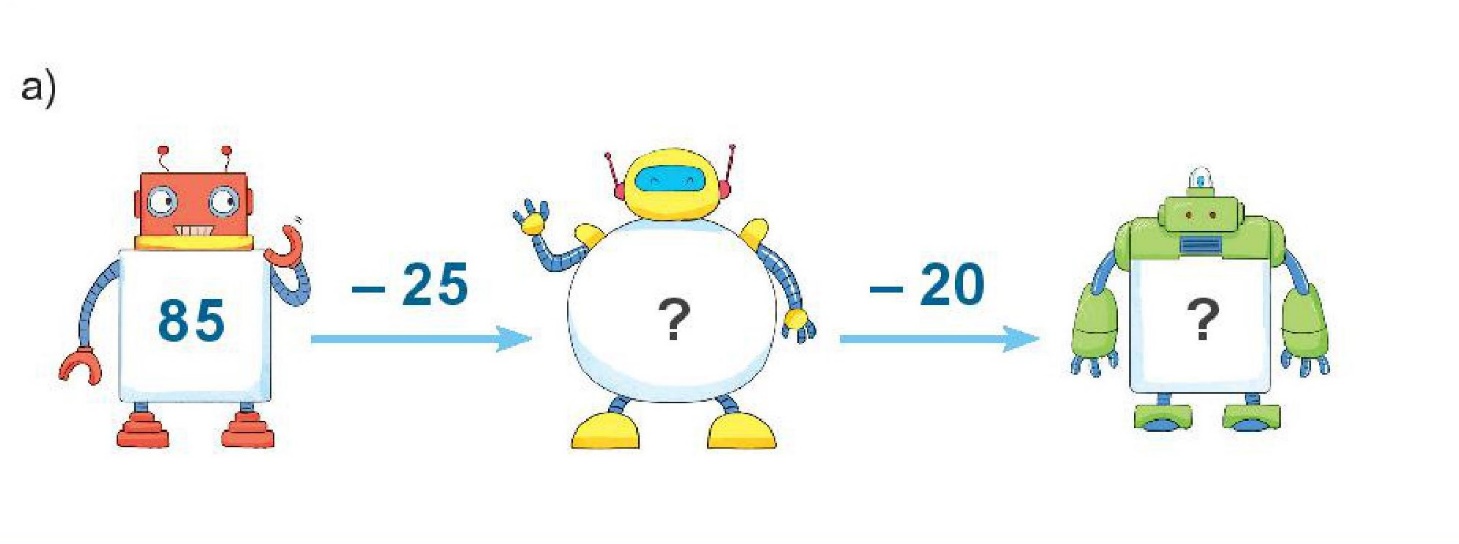 60
40
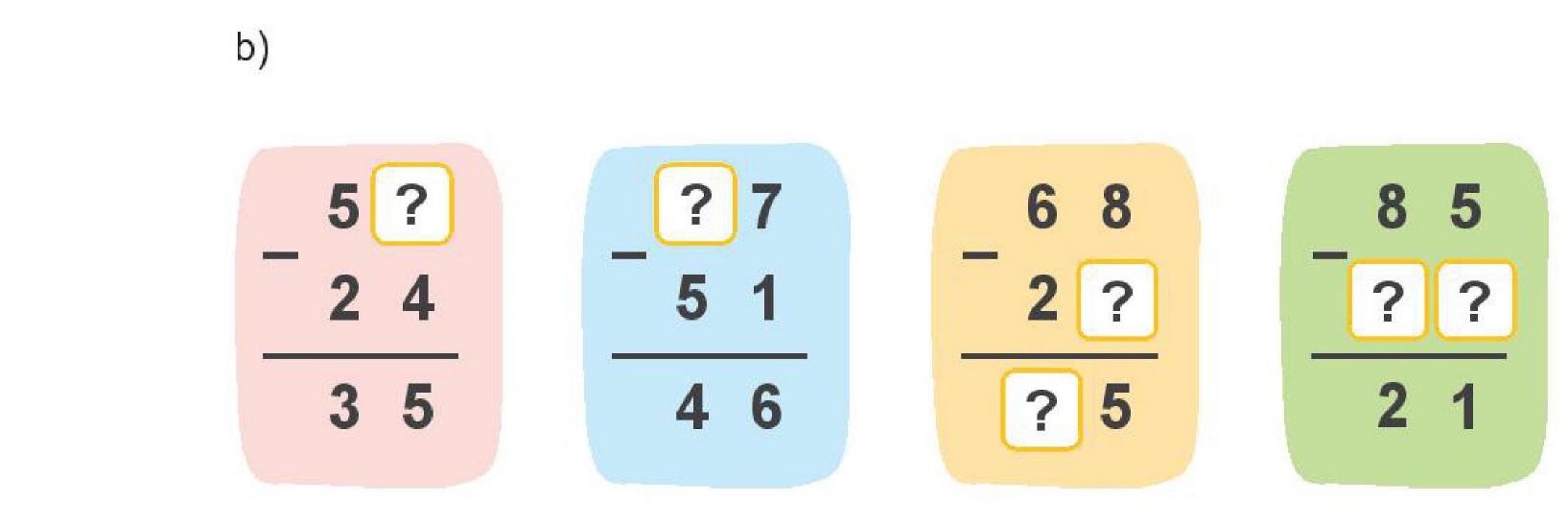 9
9
3
6
4
4
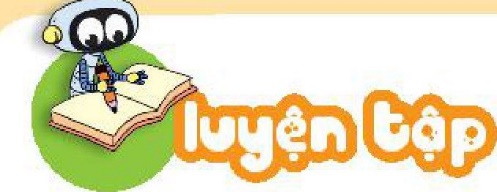 4
Một đống gạch có 86 viên. Bạn Rô – bốt đã lấy đi 50 viên gạch để xây tường.
Một đống gạch có 86 viên. Bạn Rô – bốt đã lấy đi 50 viên gạch để xây tường. Hỏi đống gạch đó còn lại bao nhiêu viên?
Hỏi đống gạch đó còn lại bao nhiêu viên?
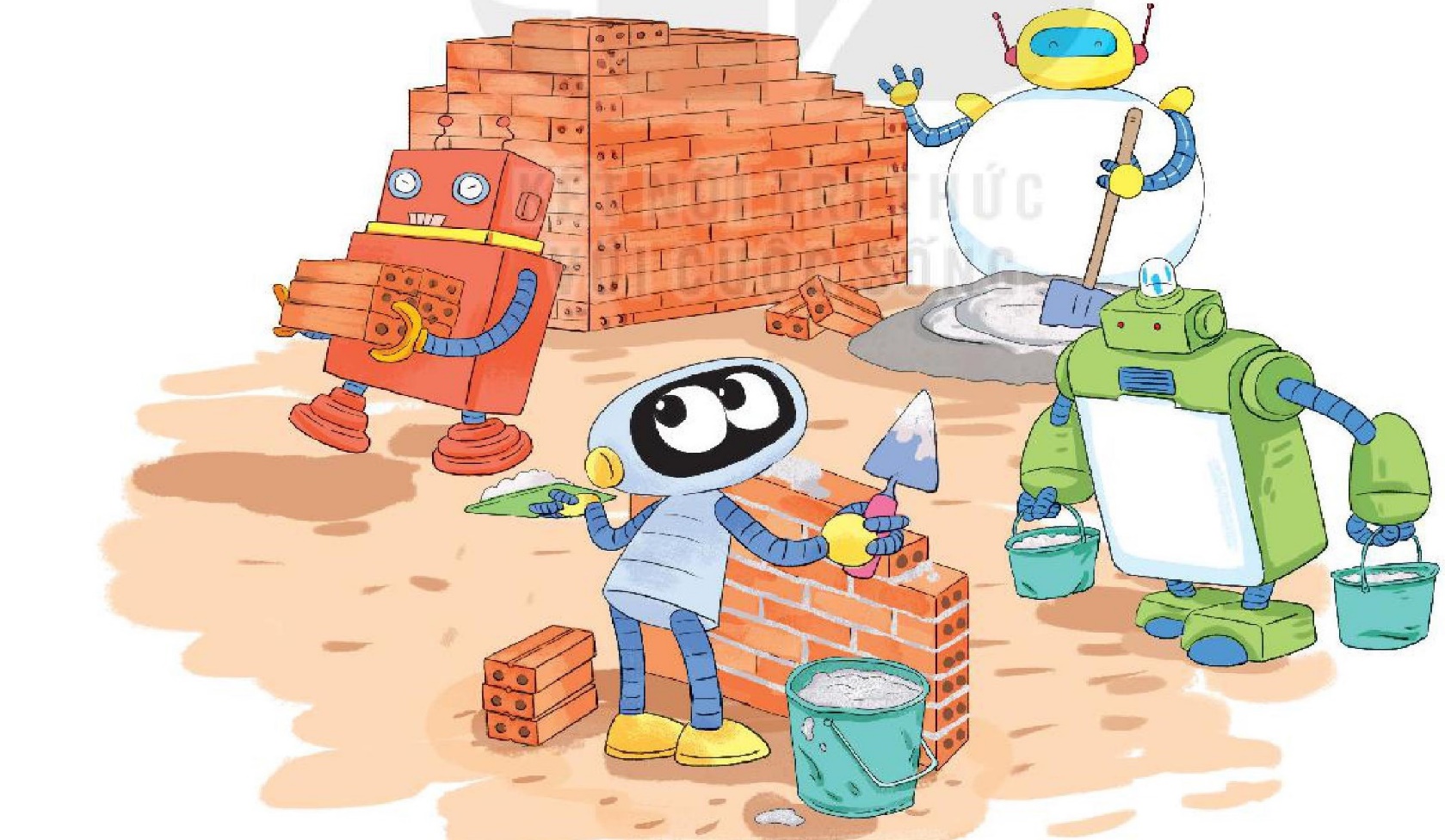 ?
?
=
?
?